Figure 9 Norleucine treatment improved survival and neurochemistry in infant cMSUD mice. (A) Survival of suckling ...
Brain, Volume 132, Issue 4, April 2009, Pages 903–918, https://doi.org/10.1093/brain/awp024
The content of this slide may be subject to copyright: please see the slide notes for details.
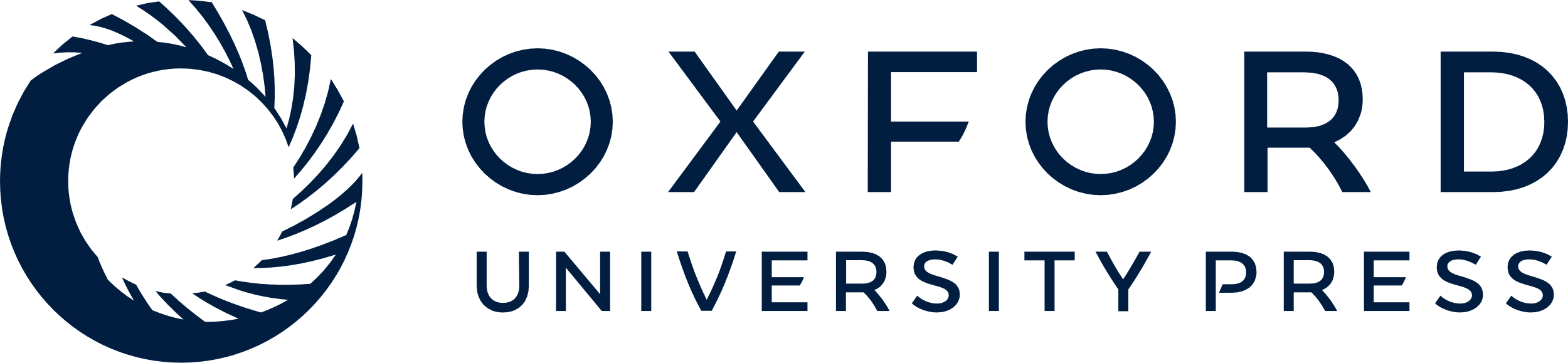 [Speaker Notes: Figure 9 Norleucine treatment improved survival and neurochemistry in infant cMSUD mice. (A) Survival of suckling cMSUD mice from mothers on a normal diet (ND), low branched-chain amino acid diet or with 1% norleucine added to daily water intake (n = 20 per group). (B) Body and brain weight of cMSUD mice after 1 week of norleucine treatment through mothers compared with heterozygous controls with and without norleucine treatment. (C) Leucine content of milk taken from the stomach of cMSUD or heterozygous mice with and without norleucine treatment of the mothers. Plasma and brain leucine concentrations and brain αKIC in cMSUD and heterozygous control mice with and without norleucine treatment of mothers. (D) Large neutral, basic and small neutral amino acid levels in brain of cMSUD and heterozygous mice with and without norleucine treatment. (E) Brain glutamine and neurotransmitter levels in cMSUD and heterozygous mice with and without norleucine treatment. (Mean ± SEM, *P < 0.01, compared with cMSUD without treatment, n = 6 each group).


Unless provided in the caption above, the following copyright applies to the content of this slide: © 2009 The Author(s)This is an Open Access article distributed under the terms of the Creative Commons Attribution Non-Commercial License (http://creativecommons.org/licenses/by-nc/2.0/uk/) which permits unrestricted non-commercial use, distribution, and reproduction in any medium, provided the original work is properly cited.]